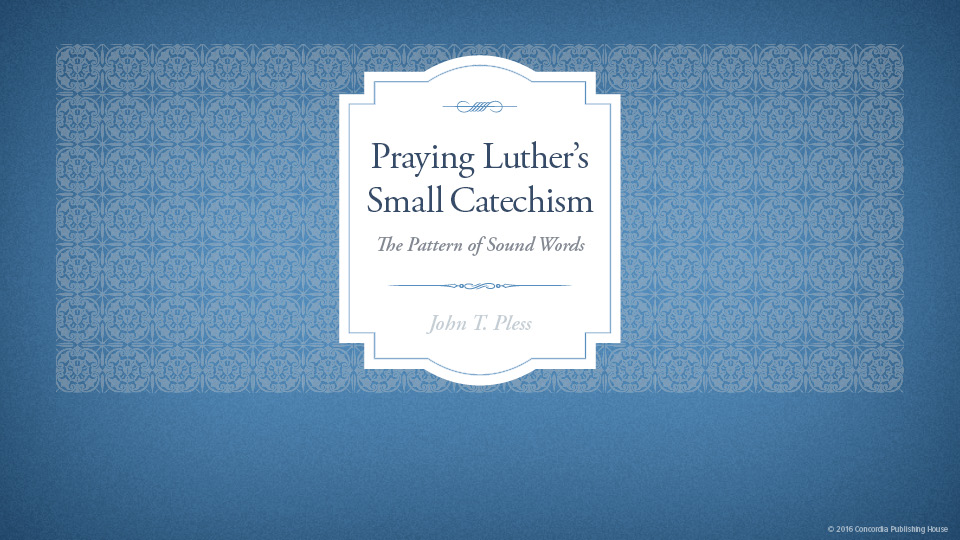 Begins July  16
“PRAYING LUTHER’S SMALL CATECHISM”
                          Prof John T. Pless 
Lesson 9
Date: 9-10-17
Trinity Lutheran Church  Norman, OK
Pastor David Nehrenz
Catechesis = 
Teaching with questions and answers
Bible Study: 
“Table of Duties – Prayer in Our Callings”
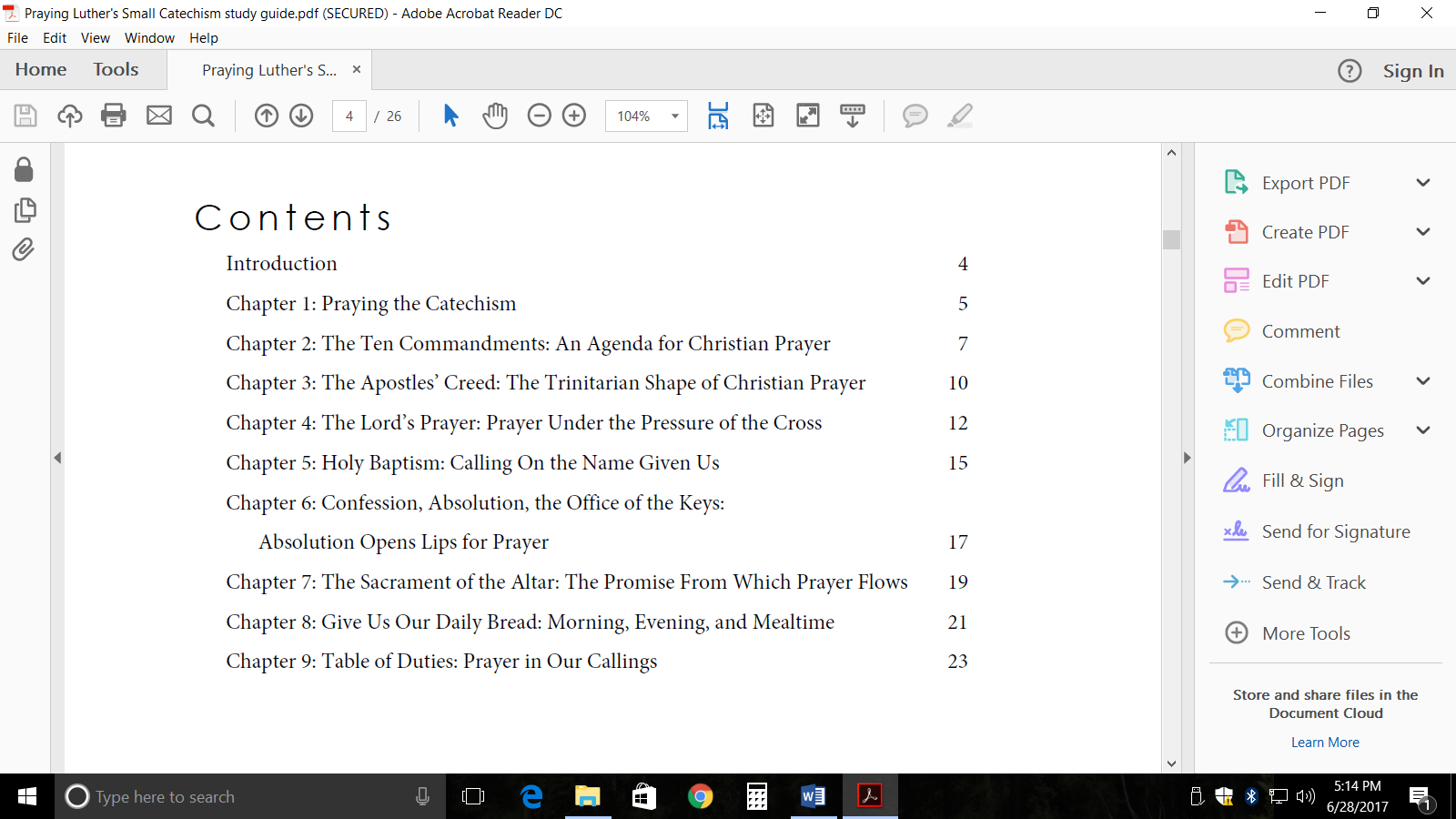 Beginning next Sunday
 – “Reformation 500th Anniversary 
Bible Study”
 – 6 Week Study –
From Sept. 17 to Oct. 22 
– Christ, Grace, Faith,
 Scripture, Justification, Sacraments                                                      along with brief clips from Synodical President Rev. Matt Harrison’s walking tour of Luther sites.
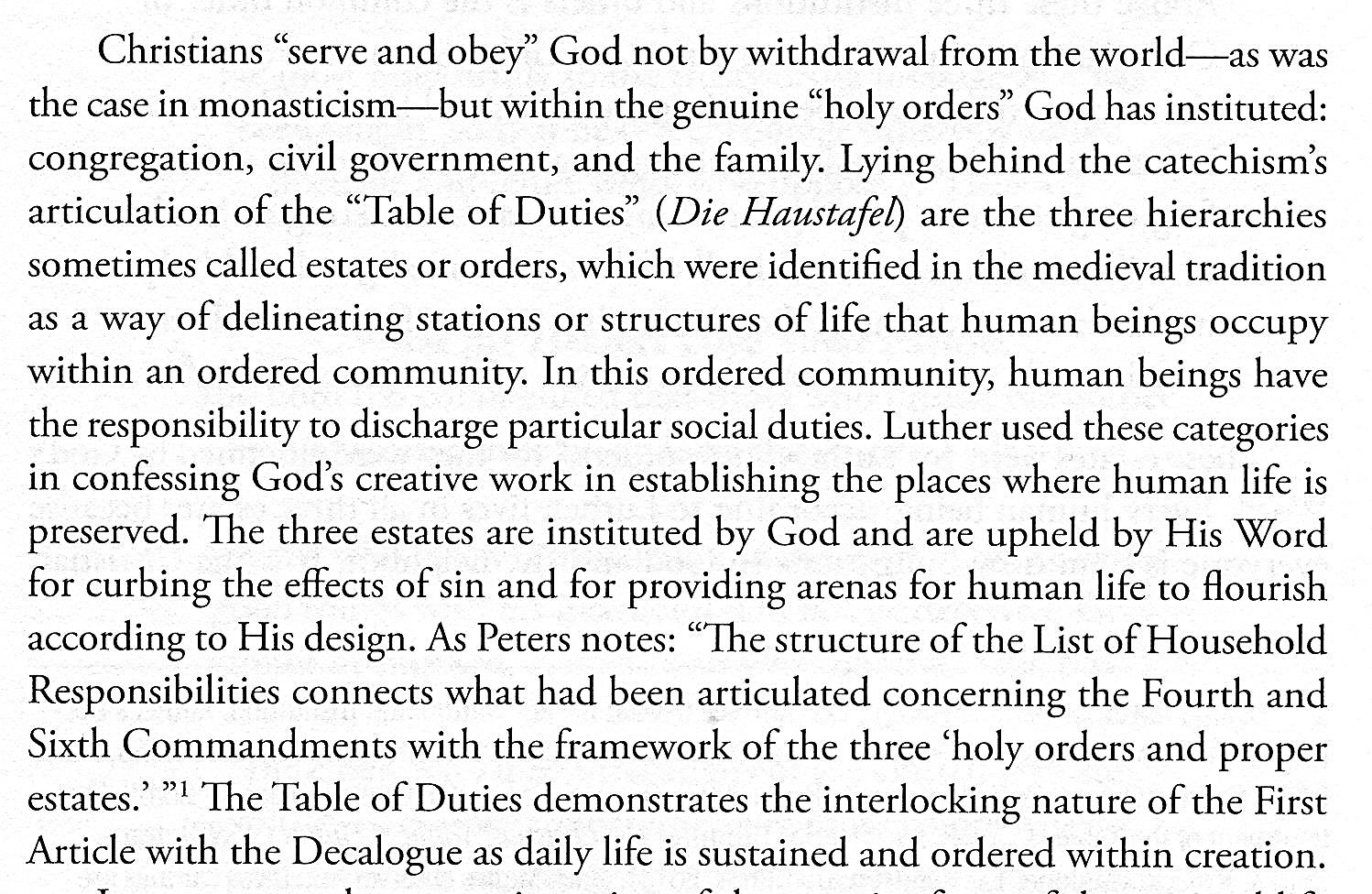 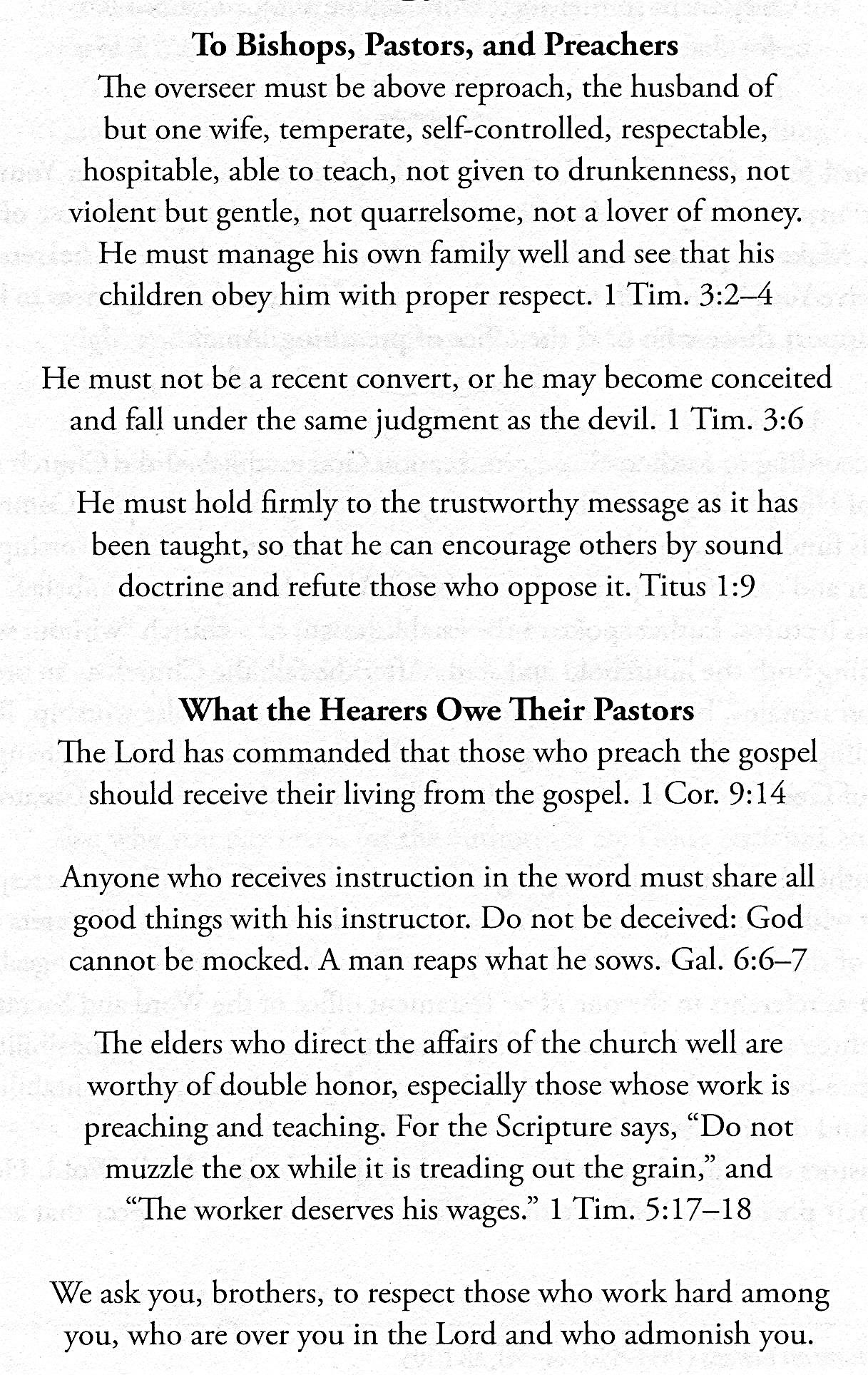 .
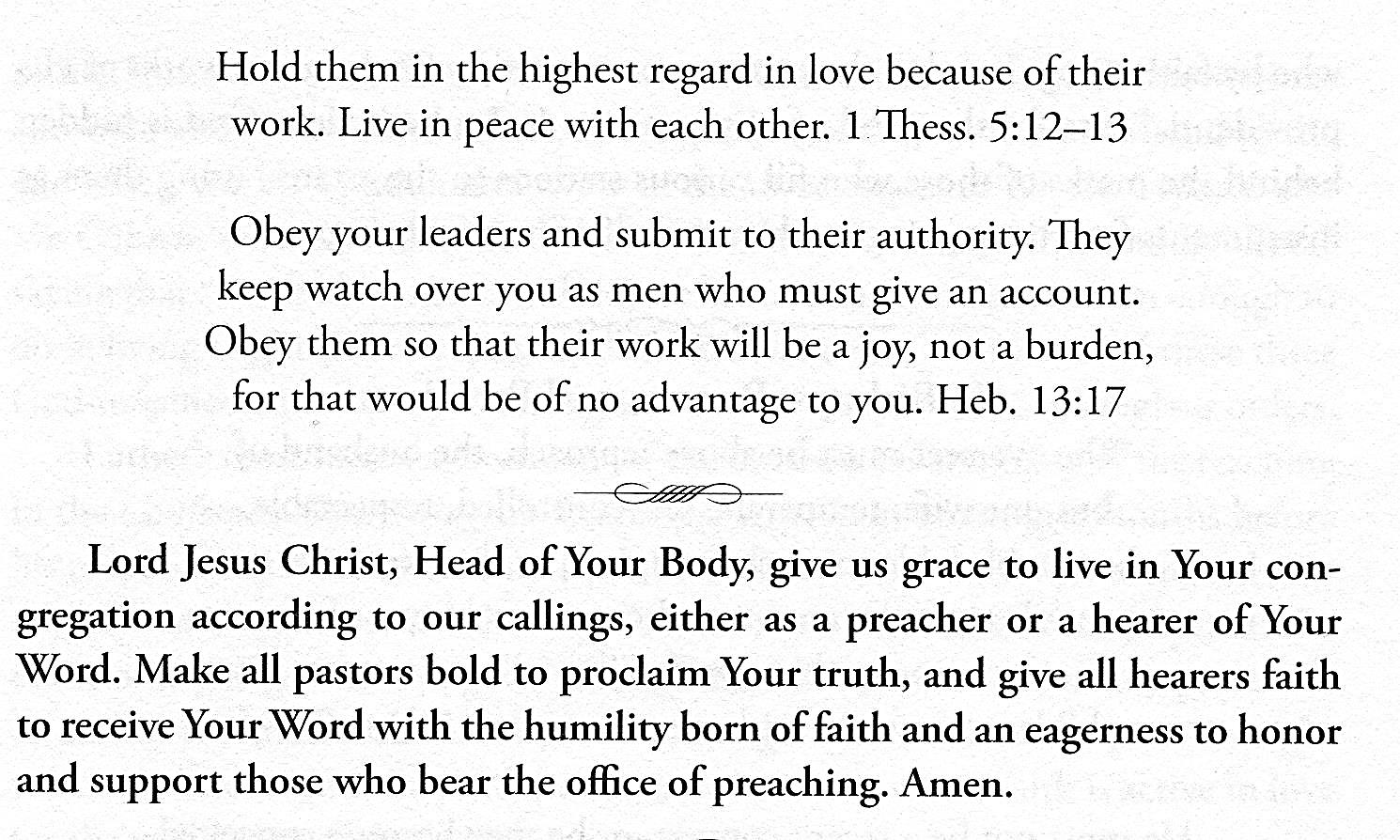 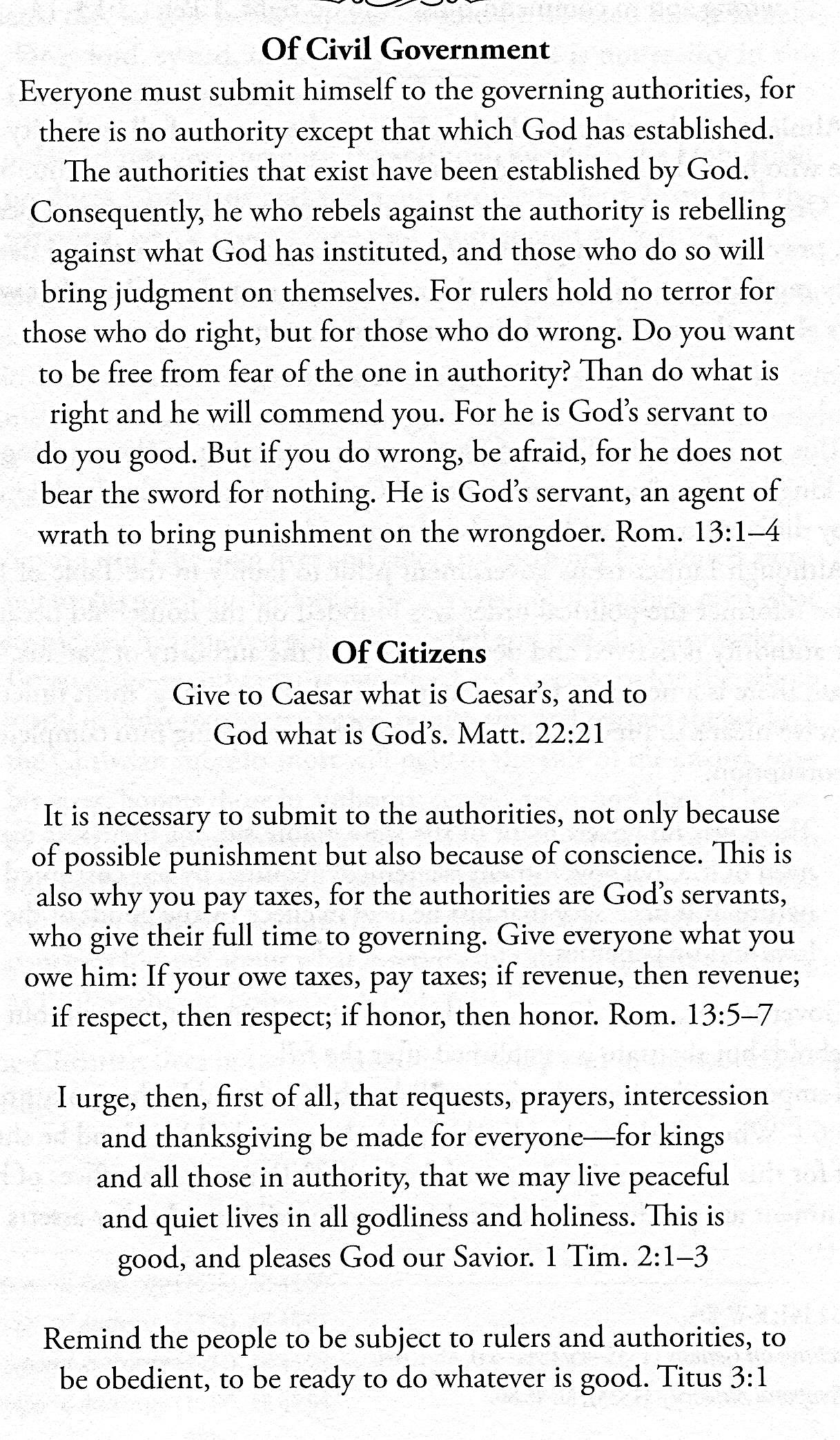 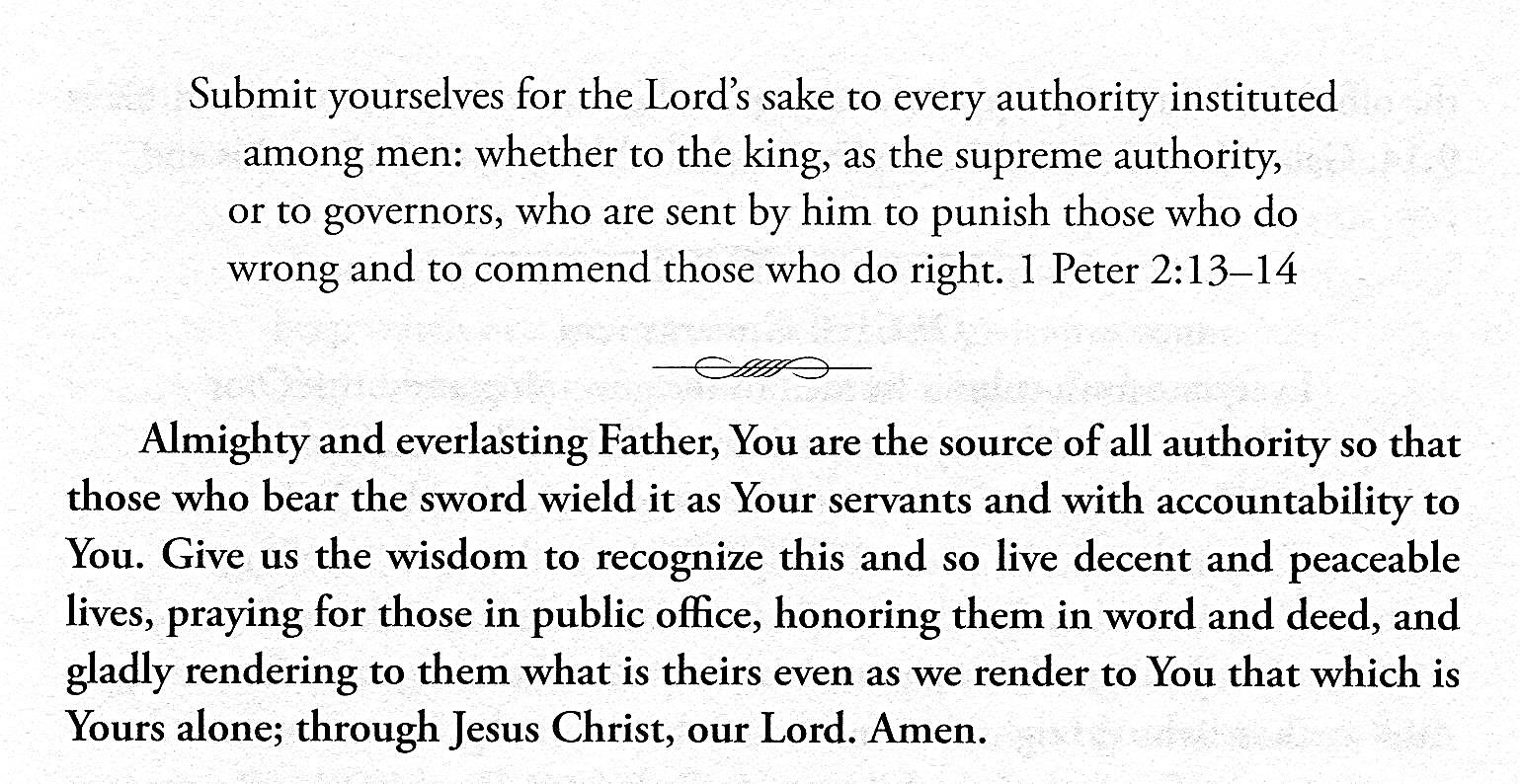 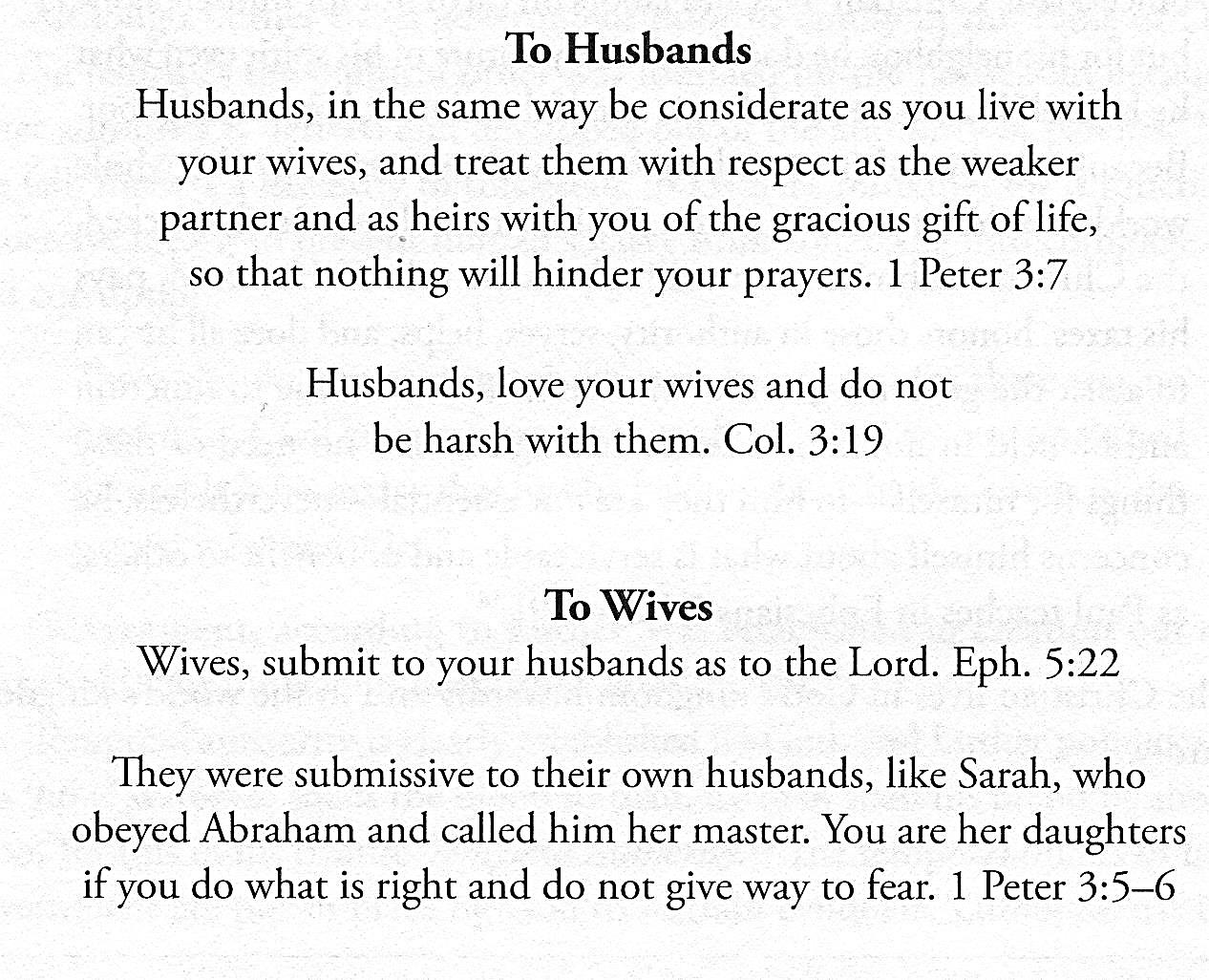 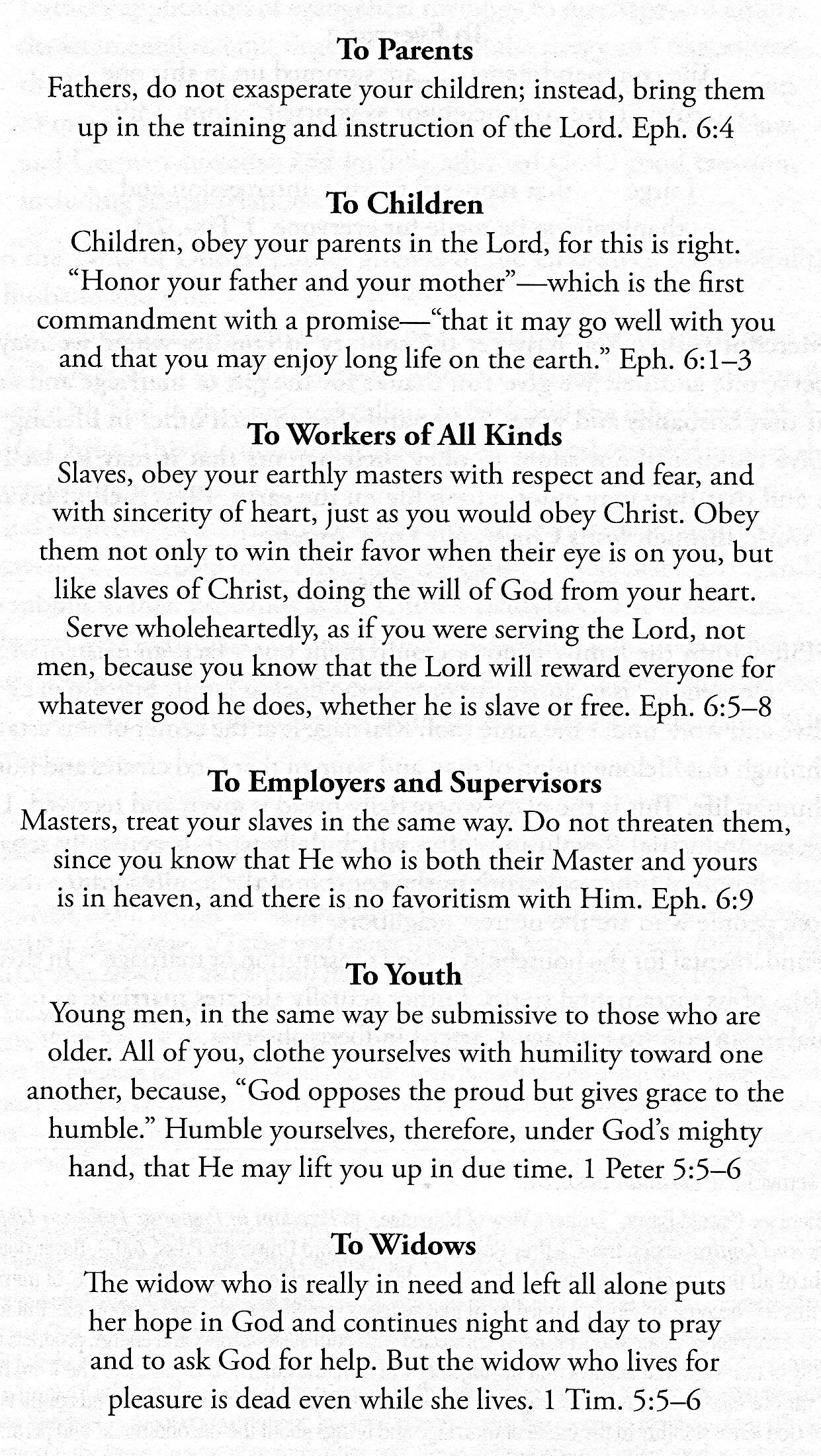 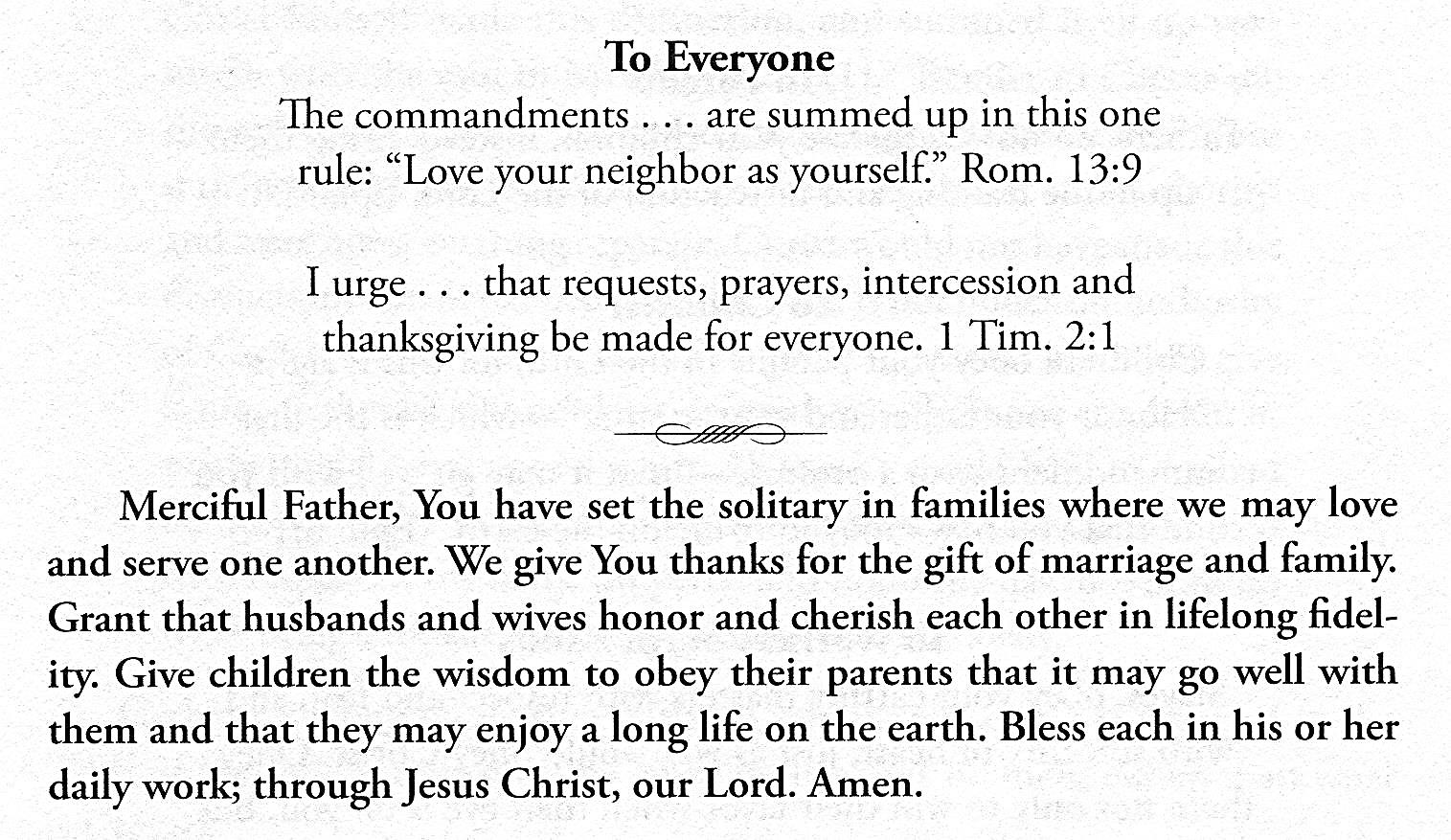 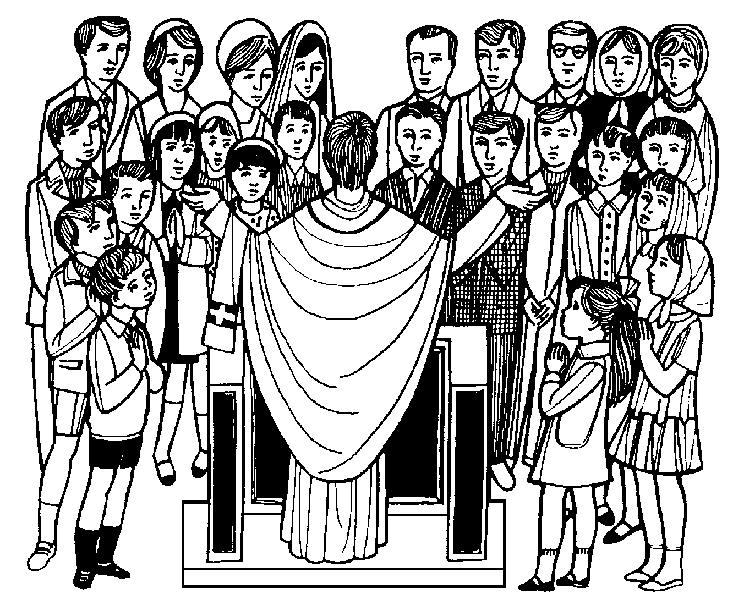 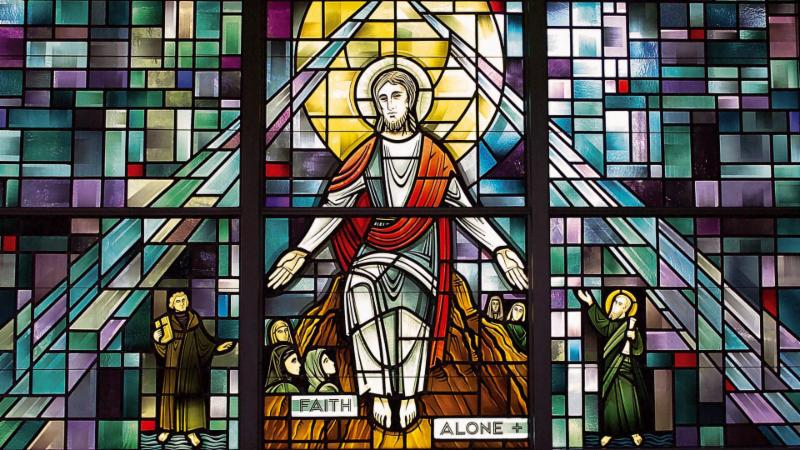